Két eszköz közti adatátviteli lehetőségek értékelése a biztonság szempontjából induktív szakértői rendszerrel
Bartók Patrik Róbert
2020.11.xx – Kodolányi János Egyetem
BPROF – üzemmérnök-informatikus – 1. évfolyam
Tartalom
Beveztés…
…
Bevezetés
…
Kombinatorikai alapozás (2*16*….. =128*12*2)
…
két eszköz (pl.: 2 asztali és/vagy szerver-számítógép) közti adatátviteli lehetőségek (objektum)
Attribútumok (15)
(Wikipédia, hivatalos weboldal)
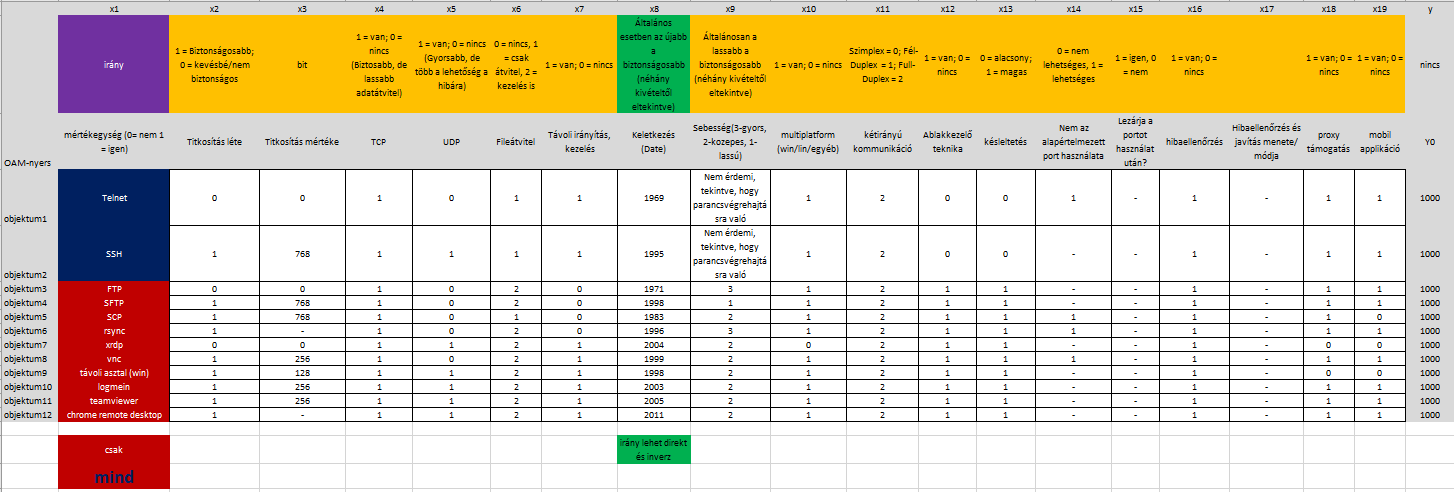 sorszám
Kombinatorikai tér: adathiányvariáns: 4*4=16, dátum-irány variáns: 2, objektumhalmaz-variáns: 2 (Mind, Csak), validitás: 2
16*2*2*2=128  (https://miau.my-x.hu/myx-free/coco/index.html)
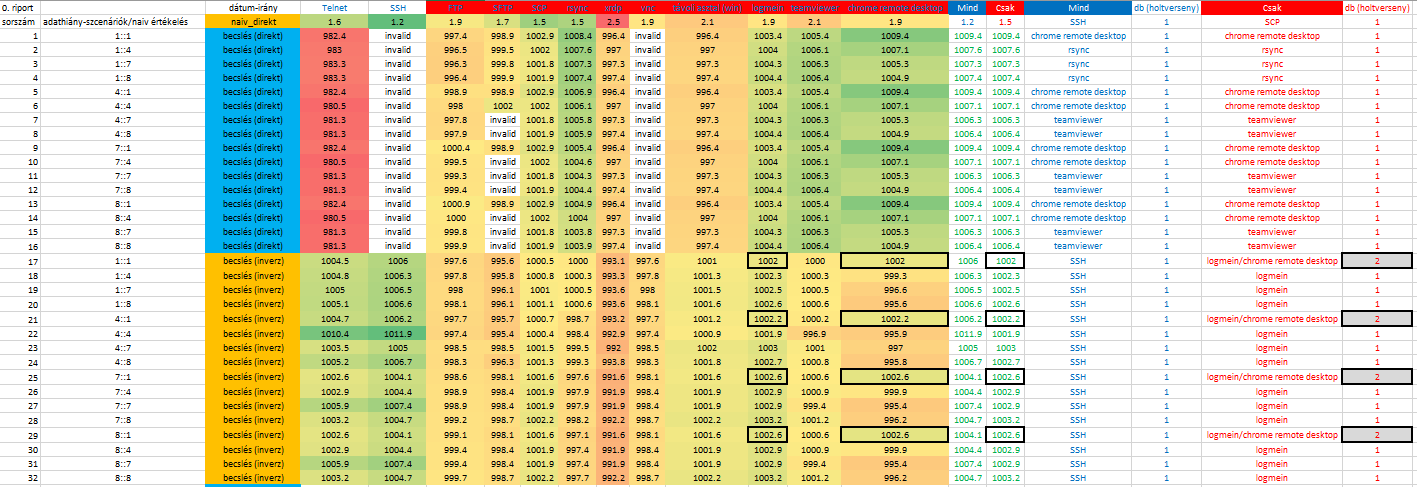 Riport1 – az objektum-invaliditás arányai dátum-irányonként
Nem lehet tetszőleges

Riport1-2 – Első riportot alapul véve, azaz csak az inverz dátum-irányt nézve létrehozzuk a riport2-t
Az adathiány-variánsok nem befolyásolják, csak az objektumhalmaz variánsok.
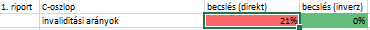 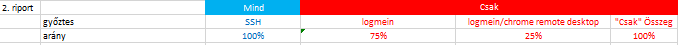 Riport3
Köszönöm afigyelmet!